Together we will stop its spread!
COVID-19 BRANDS RESPONSE
TIME TO CHANGE
COVID-19 has changed our habits, daily routines and, of course, our lives... but there is a change at hand! Brands are responding now to the virus: they are providing help, donating medical equipment and the like. Have a look at their initiatives!
”
“In a time of high fears [...] there is fertile ground for fabrications to flourish and grow. The big risk is that any single falsehood [...] can negate the significance of a body of true facts.”
—Guy Berger (UNESCO)
01.INFORMATION: Fake news
02.HEALTH AND PREVENTION
03.LIFE  DURING SELF-ISOLATION
Stay away of disinformation
Learn more on contagion
Some numbers and data on COVID-19
04.Redirecting resources
05.LESSENING THE IMPACT
06.Adapting TO The new normal
How to face this new pandemic
Find out about initiatives & donations
Some numbers, data and graphs
01.
INFORMATION: FAKE NEWS
NEWS
Stay away from disinformation
OFFICIAL INFORMATION
EMERGENCY SYSTEM APP
PREVENTING COLLAPSE
An app was launched in order to reduce the pressure on information systems
Facing the collapse of medical centers and emergency telephone numbers
10,000,000
Masks donated by Taiwan to other countries
COMBATING DISINFORMATION
#SPREAD
#CURE
#YOUTH
“Young people are not affected by COVID-19”
“Salt and vinegar prevents infection”
“Drinking hot water kills the virus”
#CURE II
#CURE III
#PETS
“Antibiotics are effective treating COVID-19”
“Having pets at home prevent the virus”
“Eating garlic prevents infection”
02.
HEALTH AND PREVENTION
Find out how long the virus stays on different surfaces
HOW TO PREVENT CONTAGION
Raising awareness to avoid contagion
Adopting healthy habits and lifestyle
#01
#02
Accessing only allowed products and services
Initiatives to protect consumers and workers
#03
#04
PROTECTION TIPS
Elbow bump
Non-contact greetings during the COVID-19 period
Namaste
#NON-CONTACT
Waving
Foot Shake
ONLINE INITIATIVES
Some online initiatives have been introduced. For example, there are tools that help you avoid touching your face unconsciously
APP FOR INFECTED AREAS
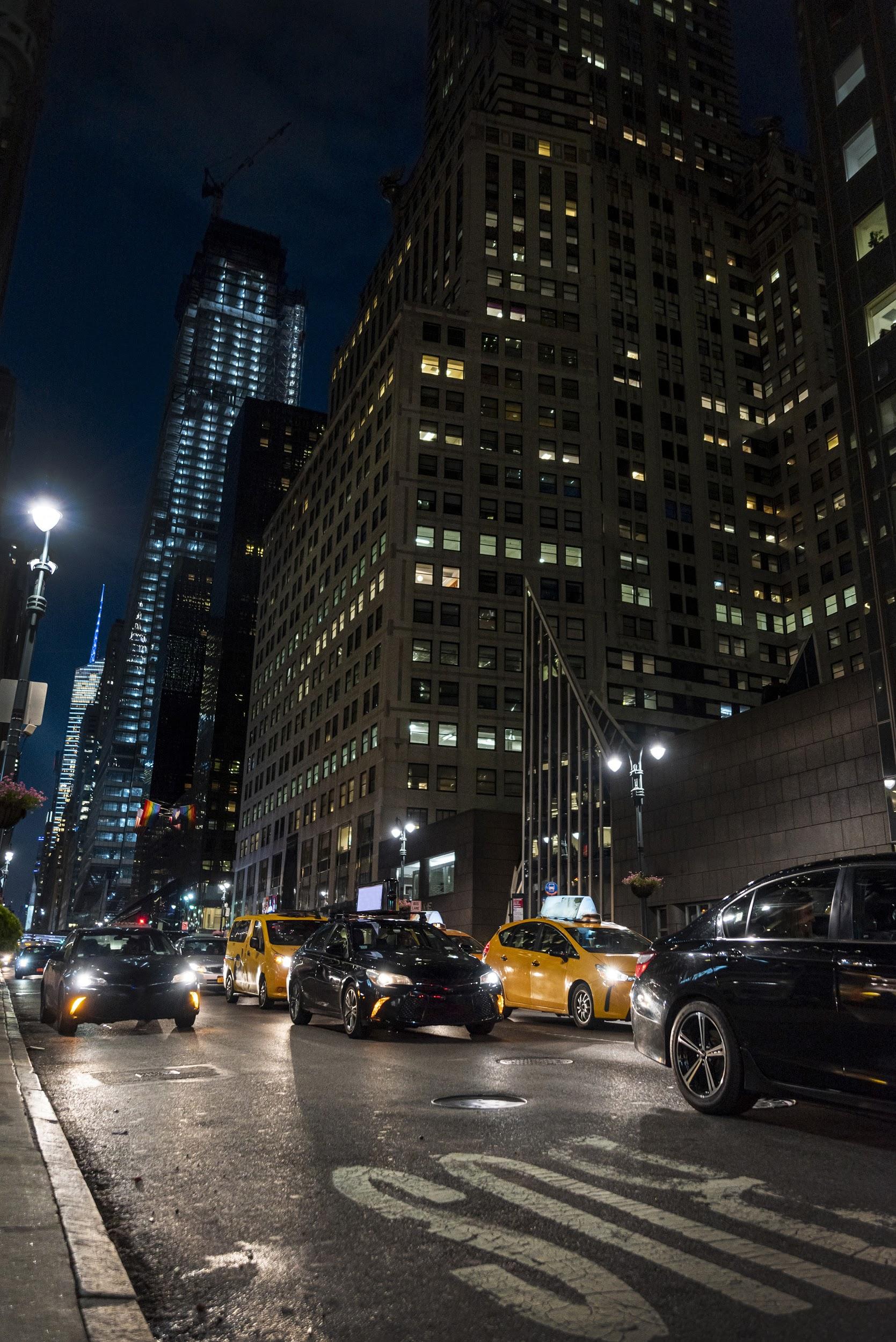 It’s a “close contact detector”
Checks if the person could have been infected
If at risk, it advises you to stay at home
It uses Quick Response codes (QR codes)
It registers phone and ID numbers
Developed in China
#STOPTHESPREADOFRACISM
03.
SELF-ISOLATION
Some numbers and data on the spread of COVID-19
BRAND ADAPTATION TO COVID-19
BRAND NAME
This fashion brand has taken a series of measures for this sanitary crisis:
Donation of surgical masks
Donation of surgical gloves
Donation of medical equipment
Money donations
“Stay at home” campaigns
ONLINE FOOD ORDER AND DELIVERY APP
Order your food using the app
Wait until your order is ready
01
02
03
Track your order in real time
BON APPÉTIT!
RESTAURANTS THAT OFFER THEIR RECIPES
Racy Tracy omelet (Restaurant in Reno)
Black Manhattan (Restaurant in Reno)
Paper Plane (Restaurant in Reno)
Chicken fajitas (Restaurant in Reno)
Apple pie (Restaurant in Madrid)
Pastries (Restaurant in A Coruña)
#STAYATHOME
#QUARANTINEFEST
#SANITARYSUPPORT
04.
REDIRECTING RESOURCES
How to face this new pandemic
WORKING TOGETHER:
BRANDS MANUFACTURING SANITARY PRODUCTS
AUTOMOTIVE INDUSTRY
Some brands have put their creativity into practice to help society
ALCOHOL INDUSTRY
TEXTILE INDUSTRY
Some companies are using their resources to produce hand sanitizers
Others are manufacturing sanitary equipment for healthcare workers
HOW TO TRAVEL USING APPS
If you need to get a taxi, just follow these steps:
Book a taxi using the app
01
Don’t travel with other people and use surgical masks and gloves
02
You have arrived!
03
05.
LESSENING THE IMPACT
Find out about initiatives and donations
TAKING MEASURES
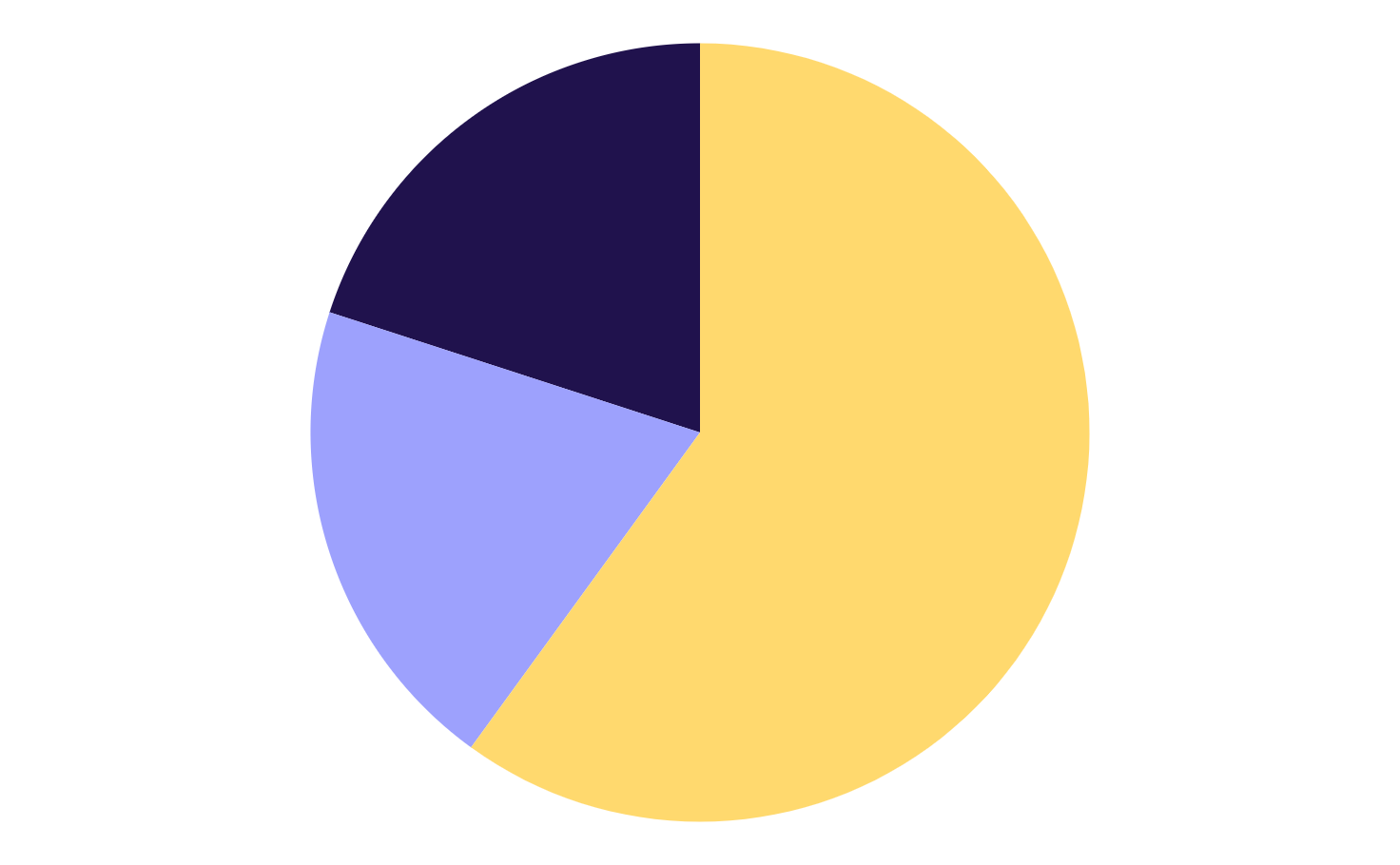 60%
Paid vacation days
20%
Reduction of working hours
20%
Teleworking and others
To modify this graph, click on it, follow the link, change the data and paste the new graph here
DONATIONS
36,900
Video game bundles sold. Money will be donated
Surgical masks donated by textile companies
300,000
NUMBERS
85%
65%
25%
World travel may shrink due to social distancing
Of new coronavirus infections: Europe and USA
Possible new infections in unaffected countries
06.
THE NEW NORMAL
Some numbers and data
HELPING THE MOST AFFECTED AREAS
These are most affected countries by COVID-19 so far. Consequently, they will need more assistance from private companies to face the pandemic
THE WORLD AFTER COVID-19
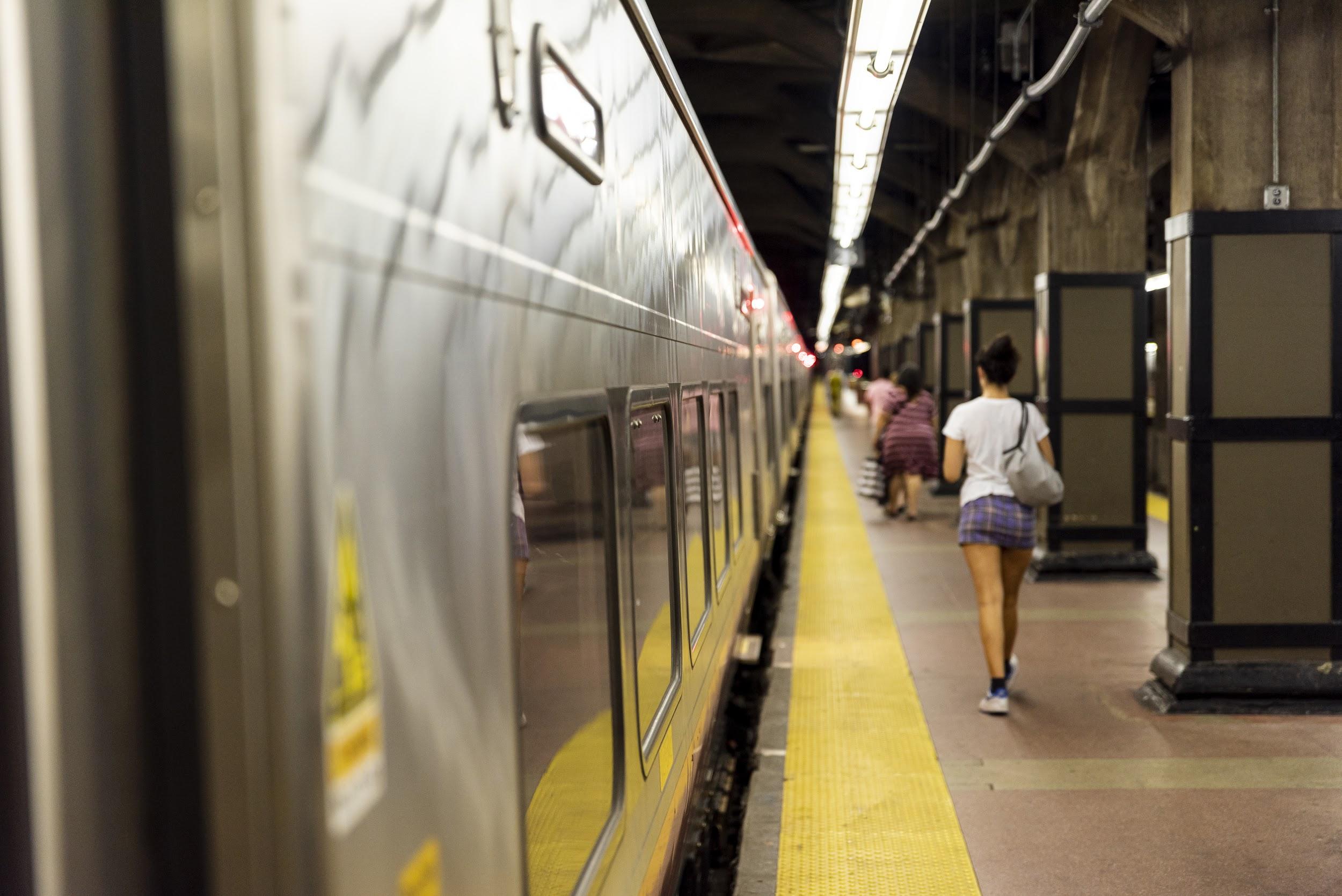 A program designed to make questions and to try to understand which middle- and short-term changes may this crisis trigger in different areas of our lives
SMALL ENTREPRENEURS
HELEN SMITH
You can replace the image on the screen with your own one
JOHN JAMES
You can replace the image on the screen with your own one
THANKS!
Do you have any questions?
YOUREMAIL@GreatPPT.COM 
+00 000 000 000
YOURCOMPANY.COM
Template from GreatPPT.com
ALTERNATIVE RESOURCES
Fonts & colors used
This presentation has been made using the following fonts:
Oswald
(https://fonts.google.com/specimen/Oswald)

Anaheim
(https://fonts.google.com/specimen/Anaheim?query=anah)
#19133b
#291e66
#453bad
#9da1fd
#ec5e6b
#fe828d
#ffd357
#ffe088
#f3f3f3
Use our editable graphic resources...
You can easily resize these resources without losing quality. To change the color, just ungroup the resource and click on the object you want to change. Then, click on the paint bucket and select the color you want. Group the resource again when you’re done.
FEBRUARY
JANUARY
MARCH
APRIL
PHASE 1
Task 1
FEBRUARY
MARCH
APRIL
MAY
JUNE
JANUARY
Task 2
PHASE 1
Task 1
Task 2
PHASE 2
Task 1
Task 2
...and our sets of editable icons
You can resize these icons without losing quality.
You can change the stroke and fill color; just select the icon and click on the paint bucket/pen.
In Google Slides, you can also use Flaticon’s extension, allowing you to customize and add even more icons.
Educational Icons
Medical Icons
Business Icons
Teamwork Icons
Help & Support Icons
Avatar Icons
Creative Process Icons
Performing Arts Icons
Nature Icons
SEO & Marketing Icons
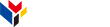 www.greatppt.com
Free Templates and Themes
Create beautiful presentations in minutes